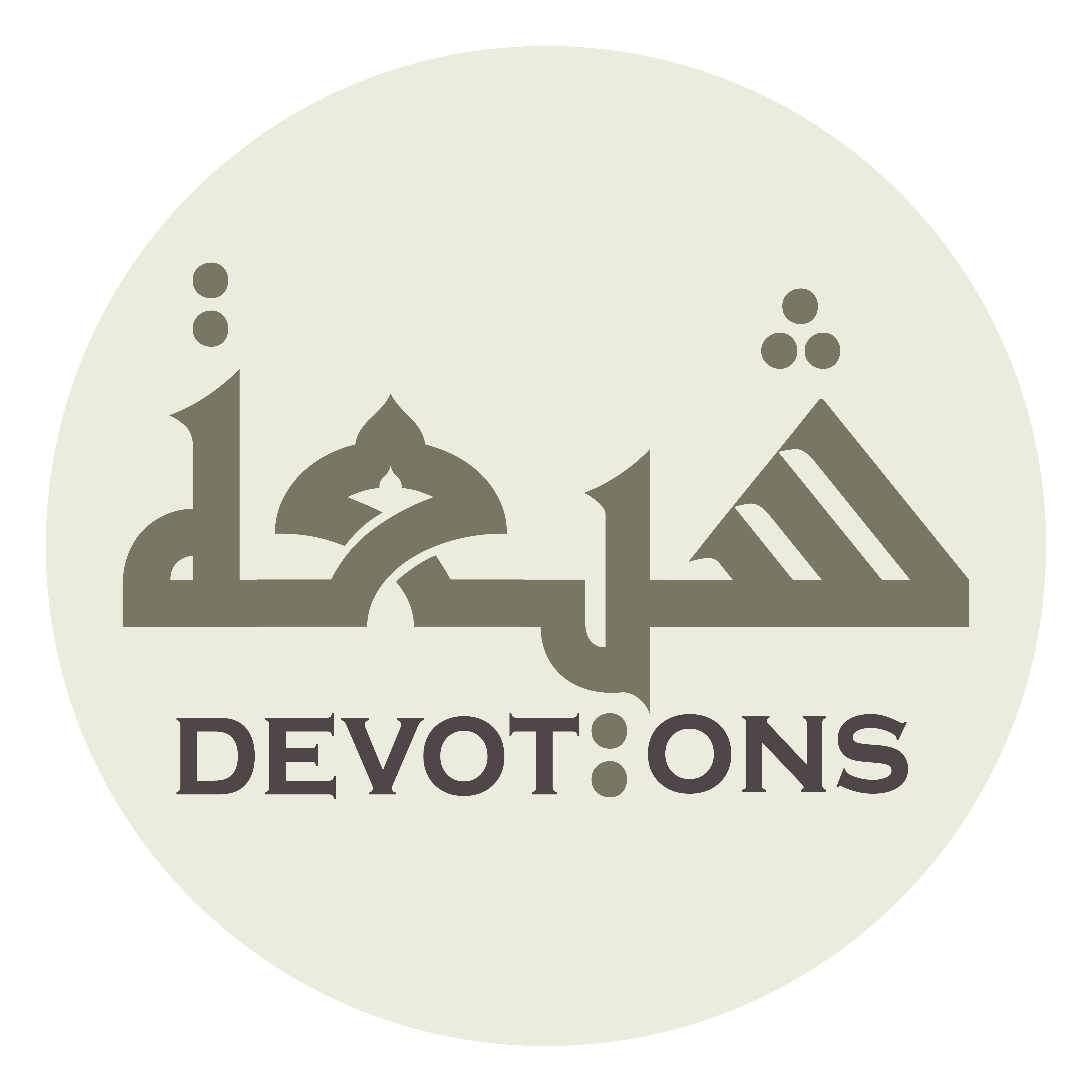 Dua for Sajdah ash-Shukr - 1
سُبْحَانَكَ اللَّهُمَّ
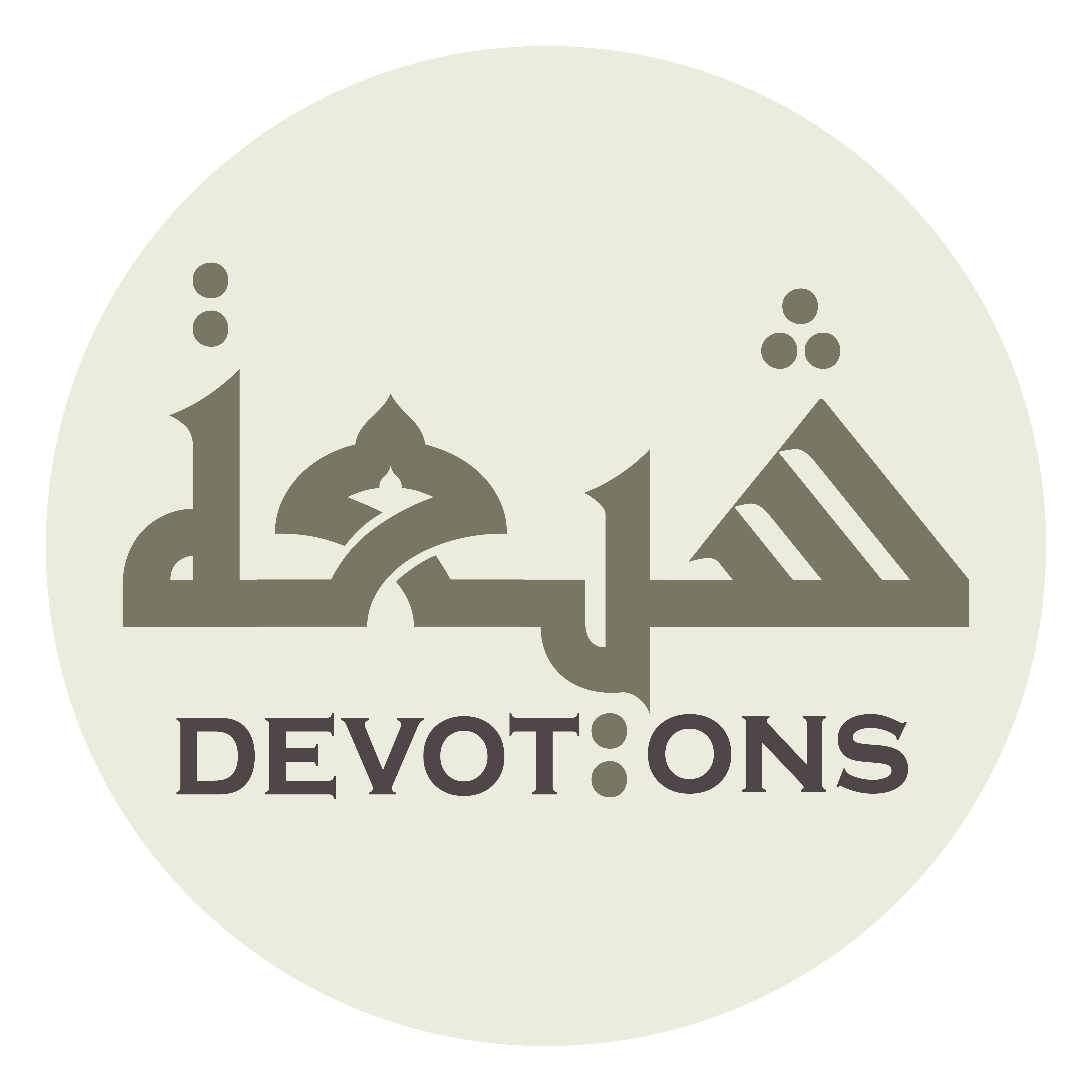 سُبْحَانَكَ اللَّهُمَّ

subḥānakallāhumma

All glory be to You, O Allah.
Dua for Sajdah ash-Shukr - 1
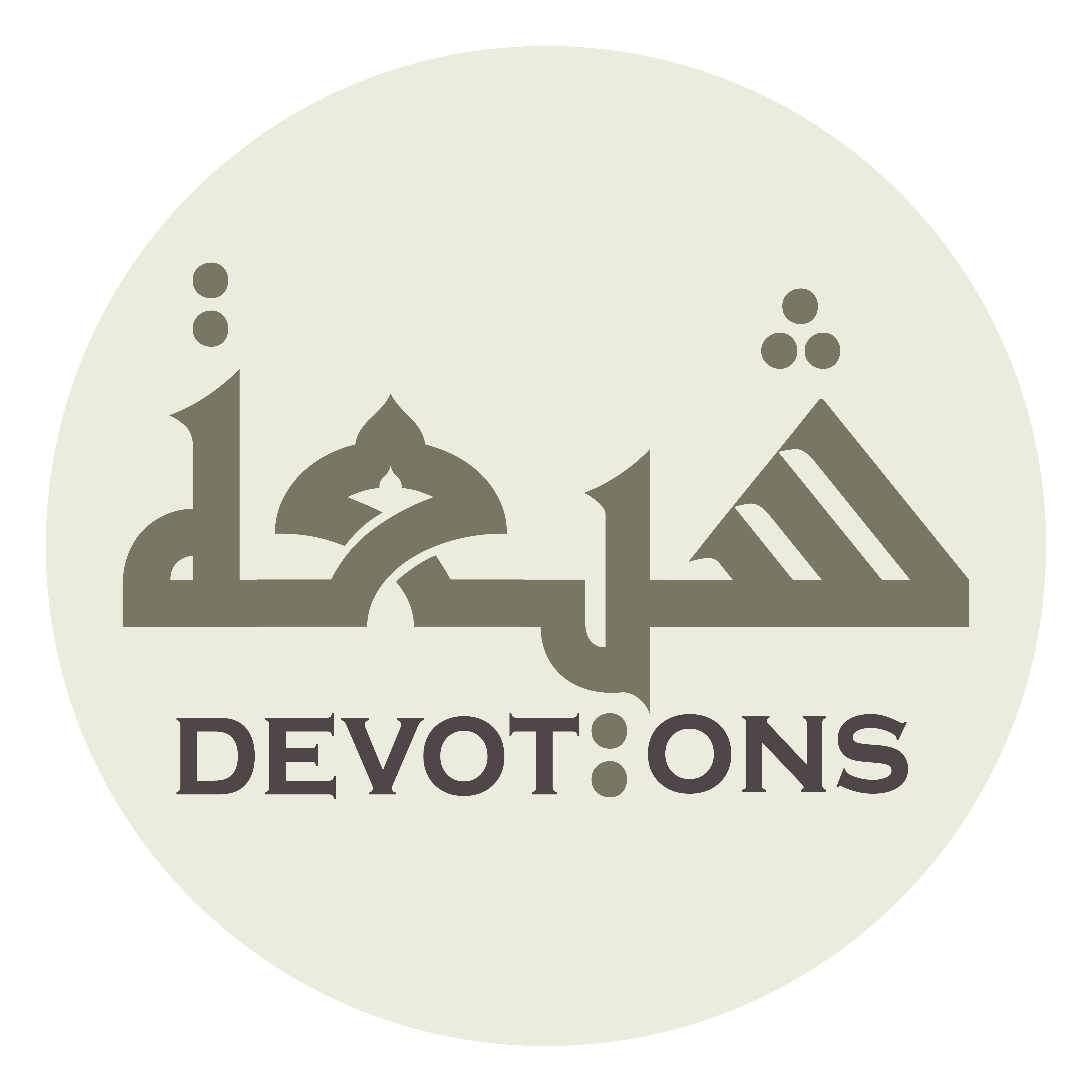 اَنْتَ رَبِّيْ حَقًّا حَقًّا

anta rabbī ḥaqqan ḥaqqā

You are my Lord, truly, truly.
Dua for Sajdah ash-Shukr - 1
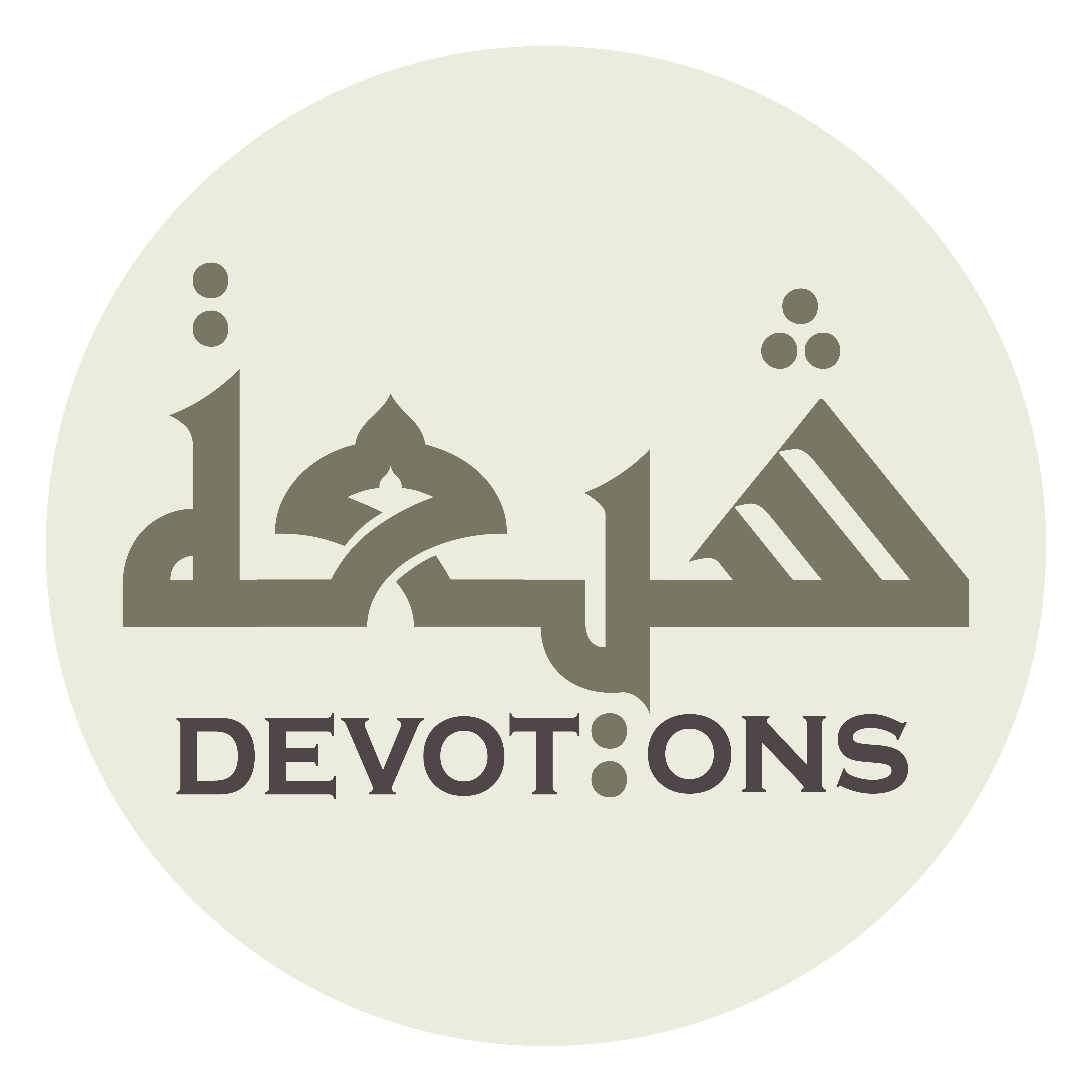 سَجَدْتُ لَكَ يَا رَبِّ تَعَبُّدًا وَرِقًّا

sajadtu laka yā rabbi ta`abbudan wariqqā

I prostrate myself before You, O my Lord, out of my servitude and subjugation to You.
Dua for Sajdah ash-Shukr - 1
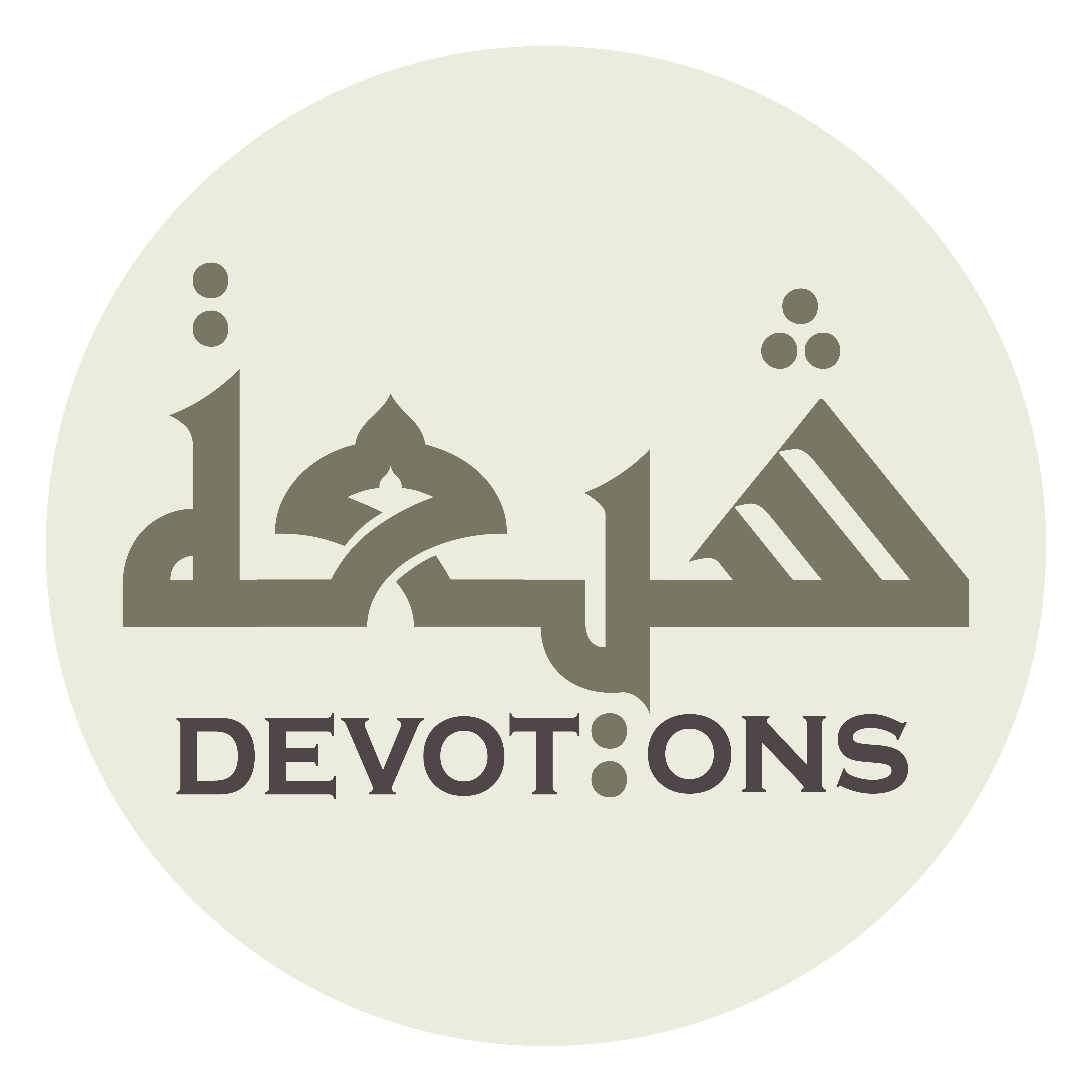 اَللَّهُمَّ إِنَّ عَمَلِيْ ضَعِيْفٌ فَضَاعِفْهُ لِيْ

allāhumma inna `amalī ḍa`īfun faḍā`ifhu lī

O Allah, my deed is certainly feeble; so, (please do) grant it strength by increasing it many times.
Dua for Sajdah ash-Shukr - 1
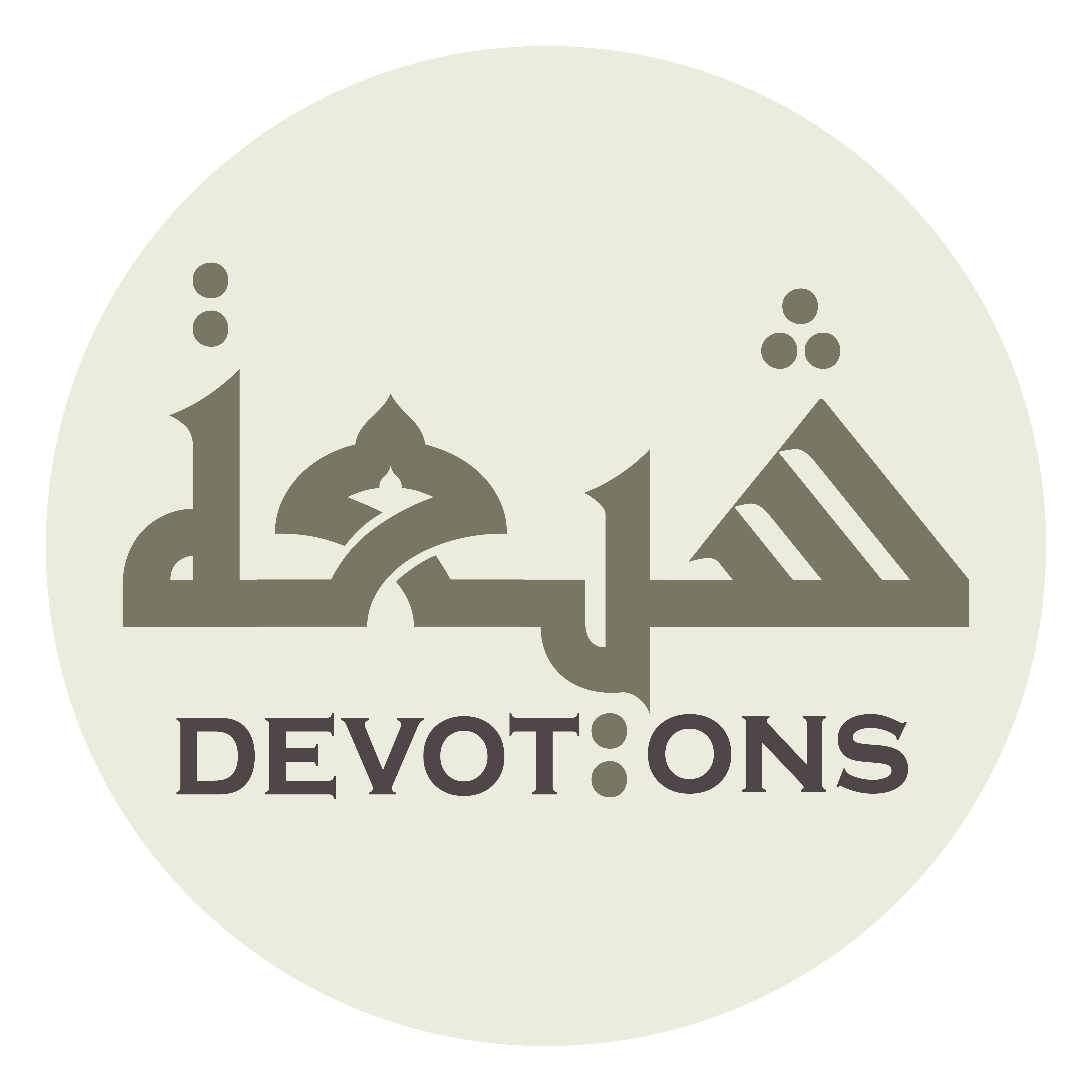 اَللَّهُمَّ قِنِيْ عَذَابَكَ يَوْمَ تَبْعَثُ عِبَادَكَ

allāhumma qinī `adhābaka yawma tab`athu `ibādak

O Allah, (please) save me from Your chastisement on the day when You shall resurrect Your servants,
Dua for Sajdah ash-Shukr - 1
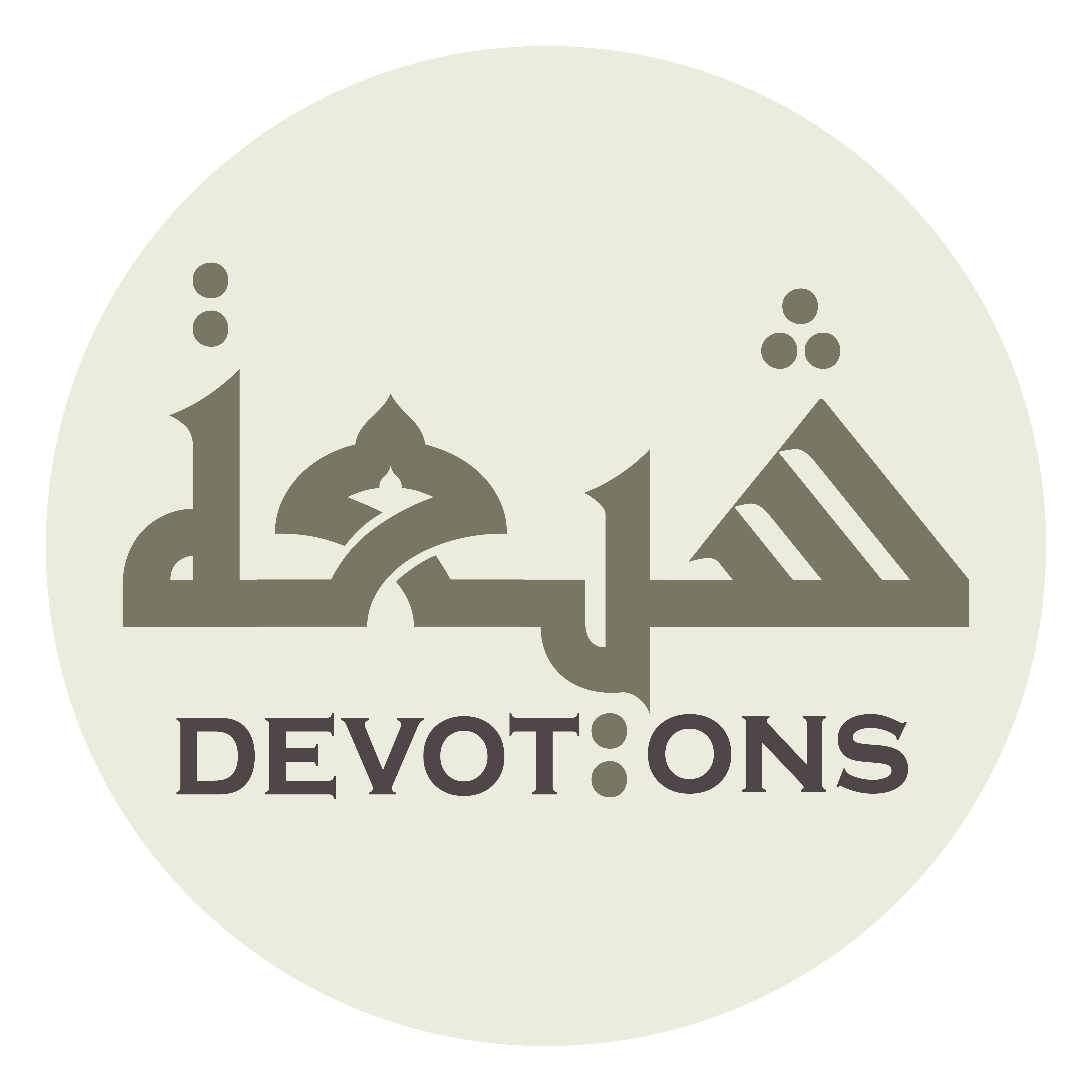 وَتُبْ عَلَيَّ إِنَّكَ اَنْتَ التَّوَّابُ الرَّحِيْمُ

watub `alayya innaka antat tawwābur raḥīm

and (please) accept my repentance. Verily, You are the Oft-Returning, the Most Merciful.
Dua for Sajdah ash-Shukr - 1